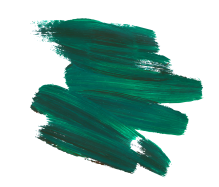 1
单击此处添加标题
单击此处添加标题
单击此处可编辑内容，根据您的需要自由拉伸文本框大小
单击此处添加标题
单击此处可编辑内容，根据您的需要自由拉伸文本框大小
单击此处添加标题
单击此处可编辑内容，根据您的需要自由拉伸文本框大小